OCCUPATIONAL HEALTH
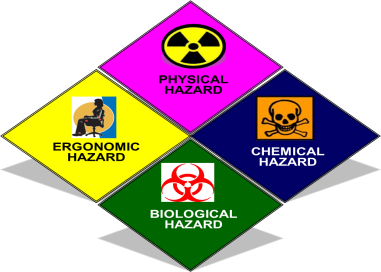 9
Chemical Hazards
Prof. Dr. WAQAR  AL-KUBAISY
25/4/2021
1
Pneumoconiosis
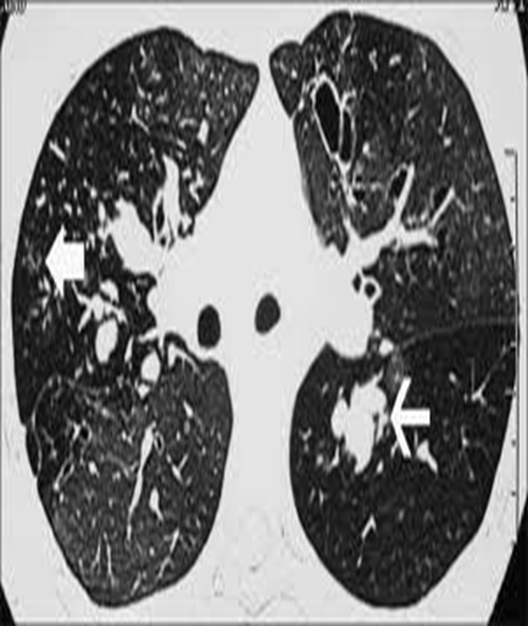 contents 
• Definitions 
• Pathogenesis 
• Types 
Preventive measures

• Individual diseases 
– Silicosis 
– Asbestosis 
– Anthracosis 
 
•
25/4/2021
2
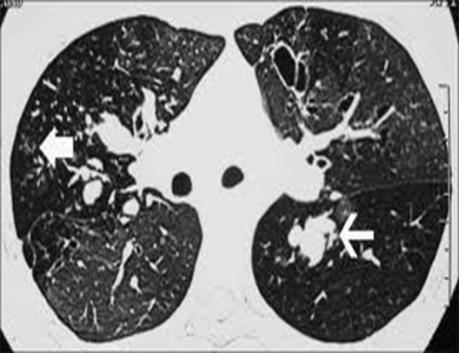 Preventive measures  in Pneumoconiosis 
Medical measures 
Engineering measures
Other measures
25/4/2021
3
Preventive measures  in Pneumoconiosis 
Medical measures 
Engineering measures
Other measures
Medical measures: 
Pre-placement examination
Periodical examination 
Medical and health care services 
Notification 
Maintenance and analysis of records 
Health education and counselling 
Practicing good personal hygiene
Washing hands and face before eating, drinking, smoking or use toilet, 
Prevent eat, drink, smoke, in areas where such dust is being used. 
Wear protective clothes and respiratory protection 
Before leaving work, shower and change into clean clothes.
Leave dusty clothes at work.
25/4/2021
4
Preventive measures  in Pneumoconiosis 
Medical measures 
Engineering measures
Other measures
Engineering Measures 
Design of building 
Conduct air monitoring to measure the workers’ exposure to such dust .
Minimize exposures by controlling the creation of airborne 
         for example, use wet drilling, local exhaust ventilation. 
Enclosure / isolation 
Environmental monitoring 
Prohibit Dry Cutting Promote wet Cutting
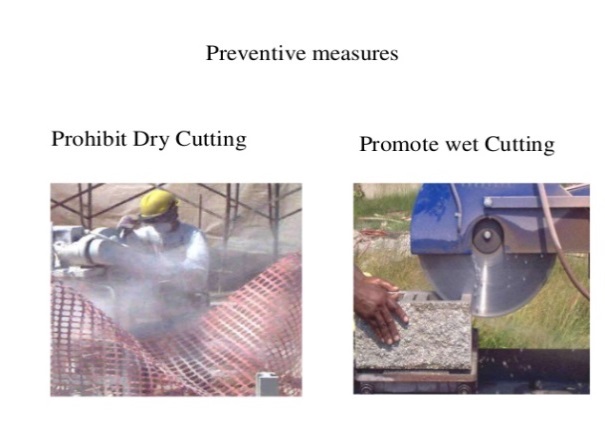 25/4/2021
5
Preventive measures  in Pneumoconiosis 
Medical measures 
Engineering measures
Other measures
Other Measures: 
Legal measures: 
Measures to minimize dust emissions and exposure to dust. 
Law compliance mechanisms, including effective workplace inspection systems 
 Cooperation between management and workers and their representatives 
A mechanism for the collection and analysis of data on occupational diseases 
Training of health professionals in occupational diseases to diagnose and prevent occupational diseases.
25/4/2021
6
silicosis
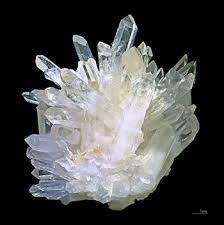 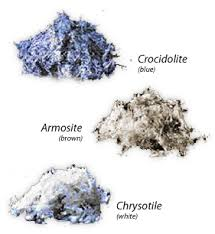 Silica crystals
25/4/2021
7
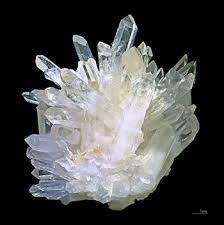 Silica exists in 2 forms 
Crystalline and 
Amorphous forms.

Crystalline silica not bound to other materials 
            is called FREE SILICA,
        when bound it is referred as combined (silicates).
Amorphous silica have relatively non toxic pulmonary  properties.

Silicosis 
    refers to a spectrum of pulmonary diseases due to inhalation  of various forms of FREE crystalline silica (SiO2).
25/4/2021
8
silicosis
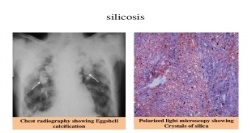 Among the occupational diseases, 
silicosis is the major cause of 
  permanent disability and mortality. 
Develops with repeated and usually long-term exposure
 to crystalline silica (silica dust) 
It is caused by inhalation of dust containing free silica or
 silicon dioxide free crystalline silica (SiO2).

The silica dust causes irritation & inflammation of the airways & lung tissue.
 Scar tissue forms when the inflammation heals, resulting
 in fibrosis that gradually overtakes healthy lung tissue. 
The fibrosis continues extending through the lungs
 even after exposure ends.
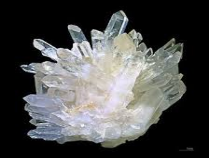 25/4/2021
9
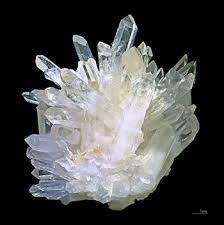 The incidence of silicosis depends upon: 
the chemical composition of the dust, 
size of the particles, 
duration of exposure and 
individual susceptibility
The higher the concentration of free silica in the dust,
         the greater the hazard. 
Particles between 0.5 to 3 micron are the most dangerous because they reach the interior of the lungs with ease. 
The longer the duration of exposure, 
       the greater the risk of developing silicosis. 
the latent period  may vary from a 
few months up   to ≥20 years of exposure, 
                      depending upon the above factors. 
The particles are ingested by the phagocytes which accumulate and block the lymph channels.
25/4/2021
10
The particles are ingested by the phagocytes which accumulate and block the lymph channels. 
     Pathologically,
 silicosis is characterized by
Fibrosis is  initiated by silicic acid 
 leading to a dense "nodular" nodular fibrosis, 
the nodules ranging from 3 to 4 mm in diameter in
 the upper part of the lung . 
Emphysema , and right heart failure , 
Pulmonary TB may intervene in 50% of cases
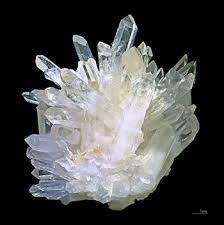 The presentation and severity of silicosis depend on:
Dust factors: concentration or duration of exposure
Host factors: genetic factors, cigarette smoking, and presence of other pulmonary disease
25/4/2021
11
Occupations with risk  of exposure to silica dust
Brick-making
 Silica flour manufacture 
 Slate Pencil Industry
 Agate Industry صناعة العقيق
 Quartz Grinding
millers, 
pottery workers, 
glass makers
abrasive worker
Mining 
Tunneling 
 Quarrying Stone Quarries: محاجر الحجر 
  Sandblasting
 Ceramics
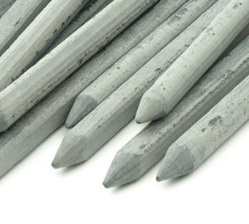 Presentation and clinical picture:
Spectrum of silicosis include:
Classic silicosis (simple) and complicated Progressive massive fibrosis (PMF)
Accelerated (simple) and complicated (PMF)
Acute
25/4/2021
12
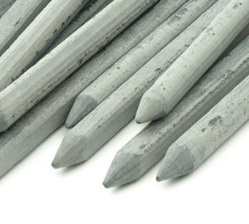 I ) Classic silicosis  Chronic silicosis:
 the most common form, 
results from long-term exposure (10 to 20 years or longer) 
Result from low to moderate exposure to dust containing
  less than 30% silica content
but may occur with shorter exposure. 
In early case patient may complain of cough, expectoration  
and if dyspnea is present it is not due to silicosis but is
 related to industrial bronchitis or concurrent smoking.
By time dyspnea is apparent and is now related to silica exposure (simple silicosis). Late symptom
Simple silicosis is a risk for development of complications
25/4/2021
13
X-ray:
      The characteristic pattern of simple silicosis is
 small round opacities that range in size from 1-10 mm. 
common  in upper lung zones (snow storm appearance).
Hilar lymph nodes are usually enlarged or may calcify circumferentially producing the so called eggshell pattern of calcifications. 
Similar x-ray picture are seen in:  Sarcoidiosis, Scleroderma, Amyloidosis,……, However the background of small opacities reinforces the 
             clinical diagnosis of silicosis.
The silicotic nodule is the pathologic hallmark of silicosis, 
Large opacities retract toward the hilum resulting  in sub pleural areas of air space enlargement (appear as bullae).
Large opacities combine in the upper lung zones result in
 loss of upper zone volume and elevation of both hila and
 development of basilar emphysema.
25/4/2021
14
"Eggshell" calcification, when present, is strongly suggestive of silicosis
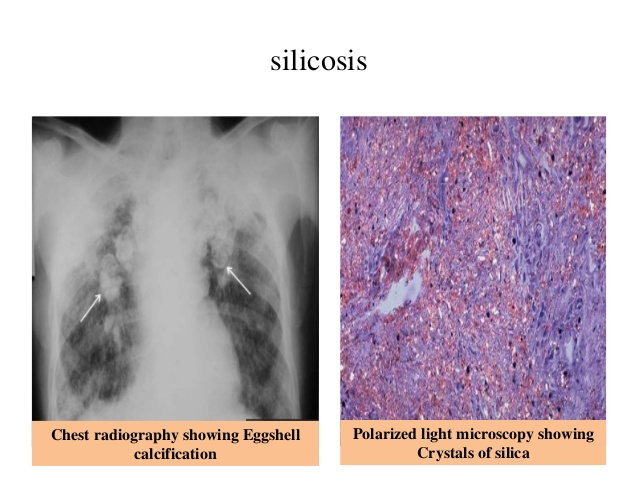 25/4/2021
15
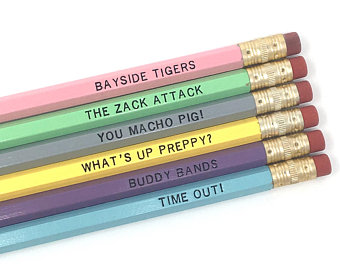 Diagnosis:
History of silica exposure
Chest radiographic abnormalities
Pulmonary function tests show  obstructive lesion.
 Absence of other illnesses that mimic silicosis as Miliary T.B, 
Lung function: In general when the radiographs show only small
 rounded opacities of low profusion of simple silicosis →
 no significant impairment in lung  capacity is associated.
 But later, shows a restrictive pattern lung changes
 decreased FEV1 /FVC %)
(forced expiratory volume in one second/ forced vital capacity
significant lung function loss
Lung function tests: ↓ FVC, ↓ TLC, ↓ FEV1, ↓ FEV1/FVC ratio → findings indicate a mix of restrictive and   obstructive  lung disease
25/4/2021
16
Simple silicosis is a risk for development of complications
(1) Cardiorespiratory complications:
Progressive massive fibrosis (PMF).
About three fold risk of pulmonary and extra pulmonary T.B.
Core pulmonale and Rt. side heart failure.
Basilar emphysema associated with P.M.F increases the
 risk of spontaneous pneumothorax.
The stiff lung and inability to expand well eventually lead
 to Death due to progressive respiratory insufficiency
(2) Immune mediated complications:
Disseminated sclerosis (DS).
Scleroderma.
Rheumatoid arthritis and caplan's syndrome.
25/4/2021
17
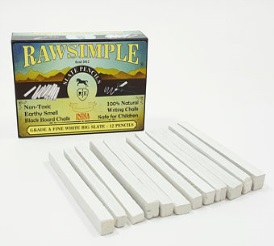 (3) Renal complication (a spectrum of nephropathy):
Glomerulonephritis or nephrotic syndrome
Tubular damage
  (4) Cancer: by crystalline silica exposure.
Spectrum of silicosis include:
Classic silicosis (simple) and (PMF)
Accelerated (simple) and complicated (PMF)
Acute
II ) Accelerated silicosis
Results from exposure to higher concentration of silica 
 over a period of 5-10 years.
Due to a high exposure to fine dust of high silica content. 
clinical autoimmune connective tissue diseases are
frequently associated.
Scleroderma   
Rheumatoid arthritis
Lupus erythmatosis (LE)
Condition is progressive even if worker is removed from exposure
25/4/2021
18
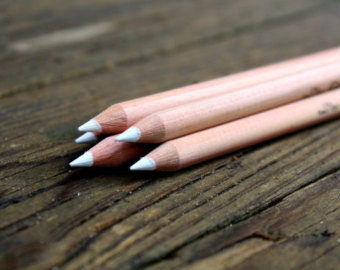 (III ) Acute silicosis 
 Results from over whelming(massive)excessive concentrations 
  very heavy exposure to fine dust for months,
 shows symptoms within weeks to months of exposure
 80% of cases occur as little as few years or even 1 year 
and end in death within several years due to  respiratory failure. 
Fever , weight loss ,cough and dyspnea.
It occurs more frequent in industrial activities 
where silica is fractures or crushed such as in 
  sand  blasting or rock drilling.
25/4/2021
19
silicosis
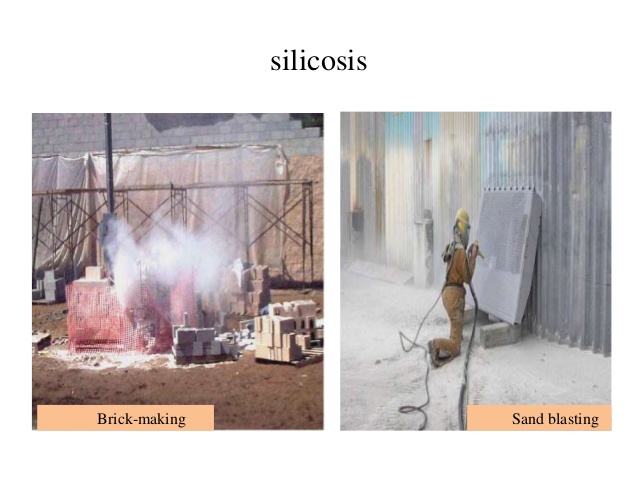 25/4/2021
20
silicosis Brick-making Sand blasting
Clinical features: 
 Chronic irritant cough 
Dyspnea (shortness of breath) that worsens with exertion. 
 Fatigue 
 Loss of appetite 
Chest pains 
With more advanced disease,
 impairment of total lung capacity (TLC) is commonly present
 Acute silicosis patients may also have fever and 
rapid, unintended weight loss. 
Chest X-ray of the shows "snow-storm" appearance 
 the hallmark of silicosis is the silicotic nodule
Chest radiography showing Eggshell calcification 
On histopathology
   Polarized light microscopy showing 
            Crystals of silica
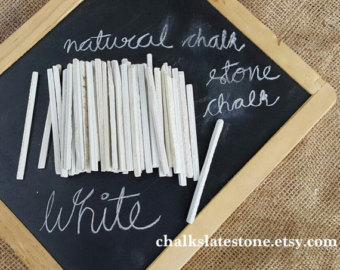 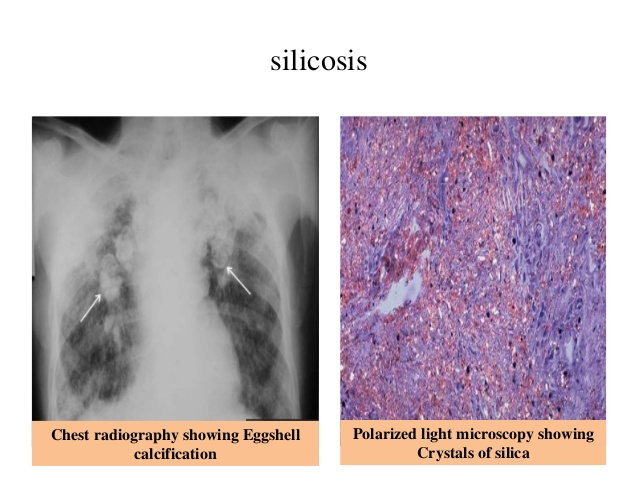 25/4/2021
21
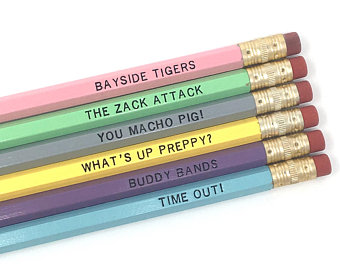 Silico tuberculosis: 
Silicosis is progressive and what is more important is 
that silicotics are prone to pulmonary tuberculosis, a condition called "silico-tuberculosis. 
Pulmonary tuberculosis occurs in about 25% of patients with acute or classic silicosis 
in silicotuberculotics sputum rarely shows tubercle bacilli
25/4/2021
22
TREATMENT:
There is no specific effective treatment for the silicosis,
 Fibrotic changes that have already taken place cannot be reversed.
 There is no known method of intervention to prevent the condition's progression 
 the only way that silicosis can be controlled is by:
     (a) rigorous dust control measures, e.g., 
     substitution, complete enclosure, isolation, hydroblasting,
 good house-keeping,  personal protective measures and 
       (b) regular physical examination of workers 
Silica exposure has to be stopped to prevent further damage to the lungs, 
Smokers should quit smoking. 
TB  positive patients need to be put on anti-tuberculosis treatment 
The course of progression often extends over decades even after cessation of exposure. 
     Prevention remains the most effective therapeutic approach
25/4/2021
23
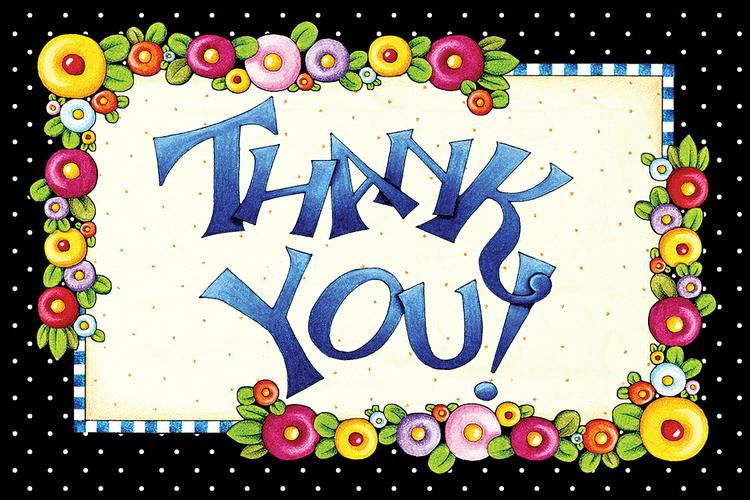 25/4/2021
24
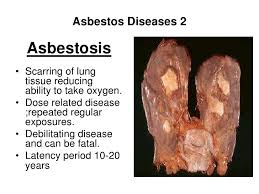 Asbestos fibers
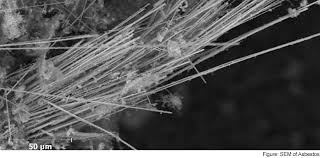 25/4/2021
25